Concours de la Francophonie 
2022
1er Lycée Général de Xanthi
Classe: B3
Professeur: Dimitra Bakirtzi
“ Il était une fois deux correspondants qui vivaient dans un monde magique... Deux amis différents, un cerf qui habitait à Xanthi et qui s'appelait Briséis et une grenouille qui habitait à Paris et qui s’appelait Apollinaire.”
Briséis attendait avec impatience des nouvelles d’Apollinaire. Sa joie s’est éteinte lorsqu’elle a lu la phrase ‘’Au secours’” sur la carte. Et tout de suite, elle s’est rendu compte que son copain était emprisonné dans un grand restaurant parisien pour devenir la spécialité française “cuisses de grenouilles”.
’’Je dois partir, aller à Paris. Je ne peux pas le laisser seul!’, pensa Briséis . Alors, elle marcha et marcha jusqu'au moment où elle vit des milliers de gens danser et chanter déguisés. C'était le grand Carnaval de Xanthi, de la ville des mille couleurs. Sans qu’elle s’en rende compte, elle se trouva sur un char plein de papillons. Le plus coloré parmi eux a transporté Briséis sur ses ailes jusqu’à la Gare des Animaux.
Quelques heures plus tard, Briséis est finalement arrivée à sa destination… Le chef Lou cria avec enthousiasme "Oh! Grenouille! tu es libre maintenant".
"Oh! Apollinaire, je suis si heureuse de te voir" dit Briséis avec des larmes aux yeux. Apollinaire serra dans ses bras son amie et lui chuchota : “Mon héroïne! Merci!”. Les deux amis montèrent dans le sous-marin du retour.
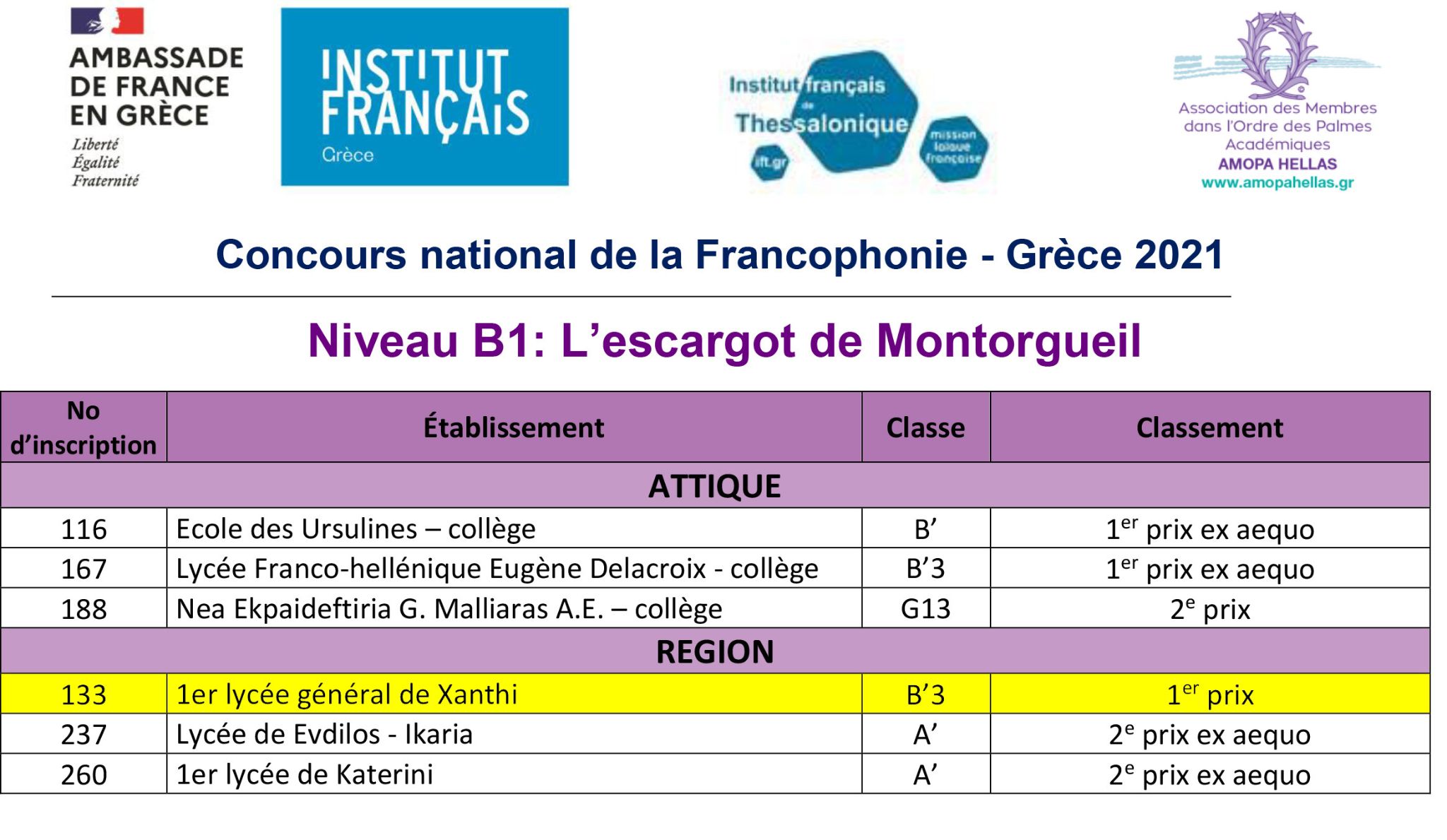